Garden Party (ARC-C AFF DIV 0355)
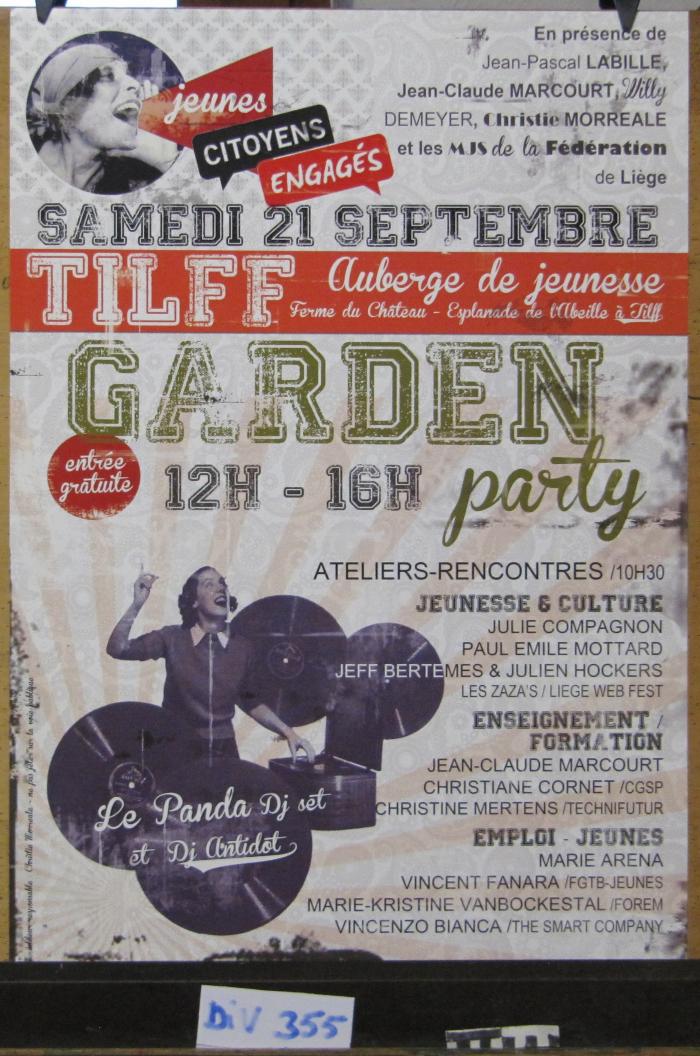 Assemblée fédérale (ARC-C AFF DIV 0358)
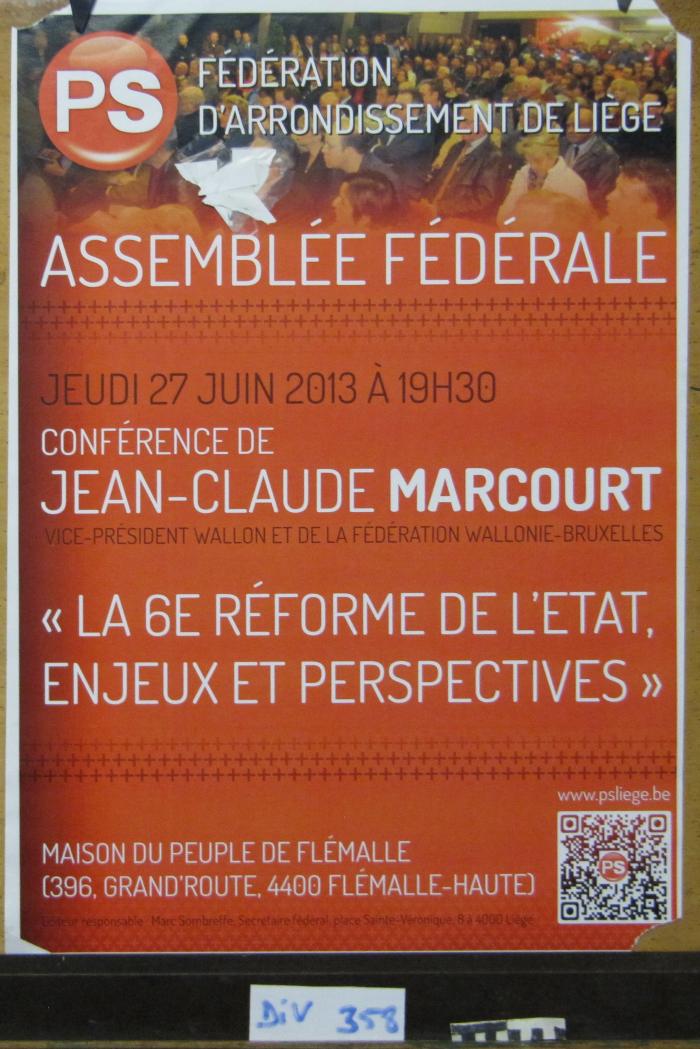